Pixel TPC tiling for ILD
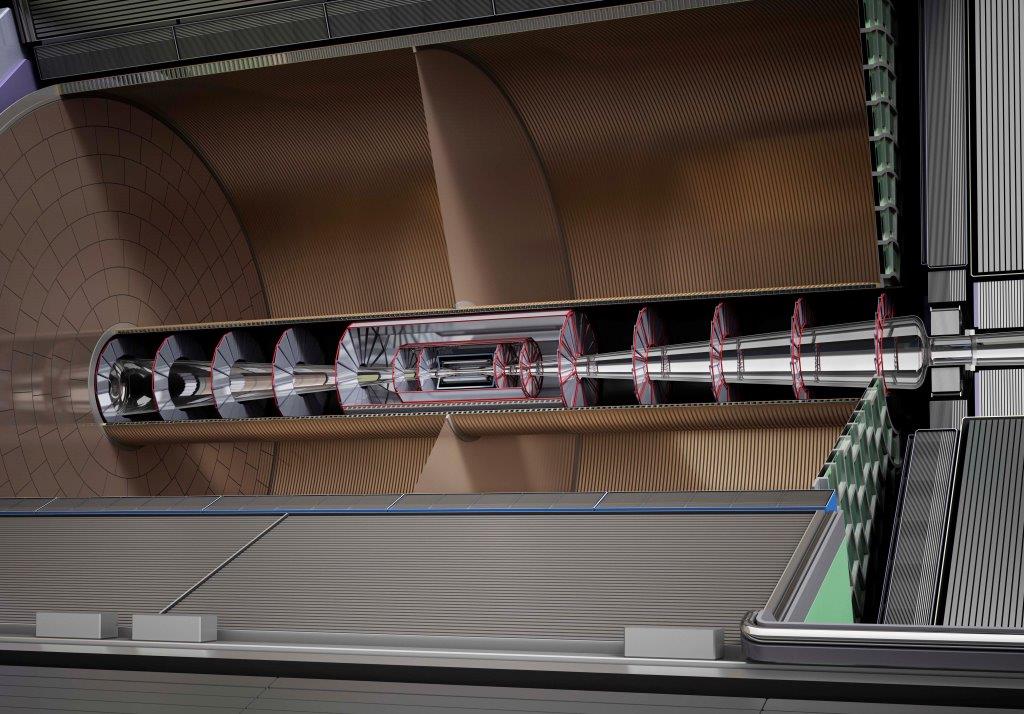 Peter Kluit  - Nikhef 11 september 2017
1
Tiling of the TPC read-out
Basic building block is the quad 
 - width 28.4 mm height = 39.6 mm
 Sensitive area width and height 2 x 256 x 0.055 mm   











New TPC dimensions Rin = 354 mm Rout = 1768.8-55 mm

Nr. Of Modules in 8 (radial) rows 14, 18, 23, 28, 32, 37, 42, 46
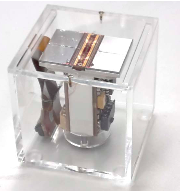 2
Tiling of the TPC read-out
Solving the maximum number of quads per quad row number
in the module. Putting the quads on a straight line:
Row 8         8 7 7 7  (8 large radius)
Row 5,6,7   7 7 7 7
Row 4 ,3     7 7 7 6
Row 2         7 7 6 6 
Row 1         7 6 6 5
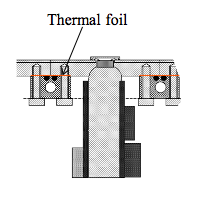 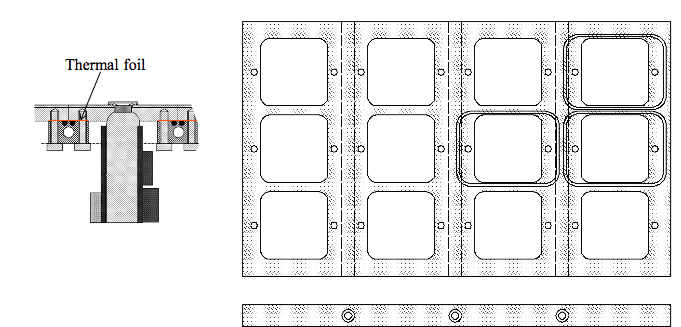 R
(row, height)
phi (width)
Most simple solution is just start tiling in the center and leave uncovered space at the module edges.

Another solution – suggested by Jan - is to leave no space at the edges and allow space between quad nr 6-5 nr 5-4 nr 4-3 nr 3-2 (quadrow bottom to top). This avoids an insensitive zone at the edge of a module.
3
Tiling of the TPC read-out
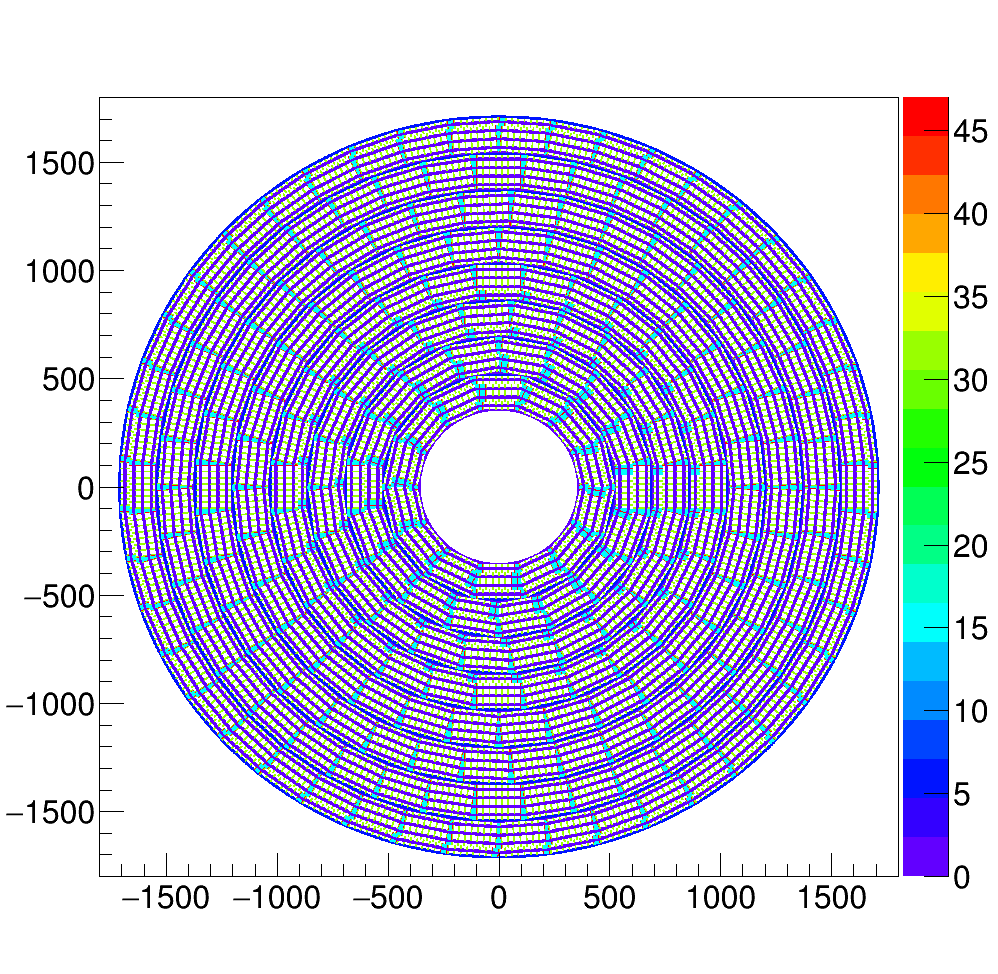 Simple solution
Insensitive areas

In light blue 
Module edge
4
Tiling of the TPC read-out
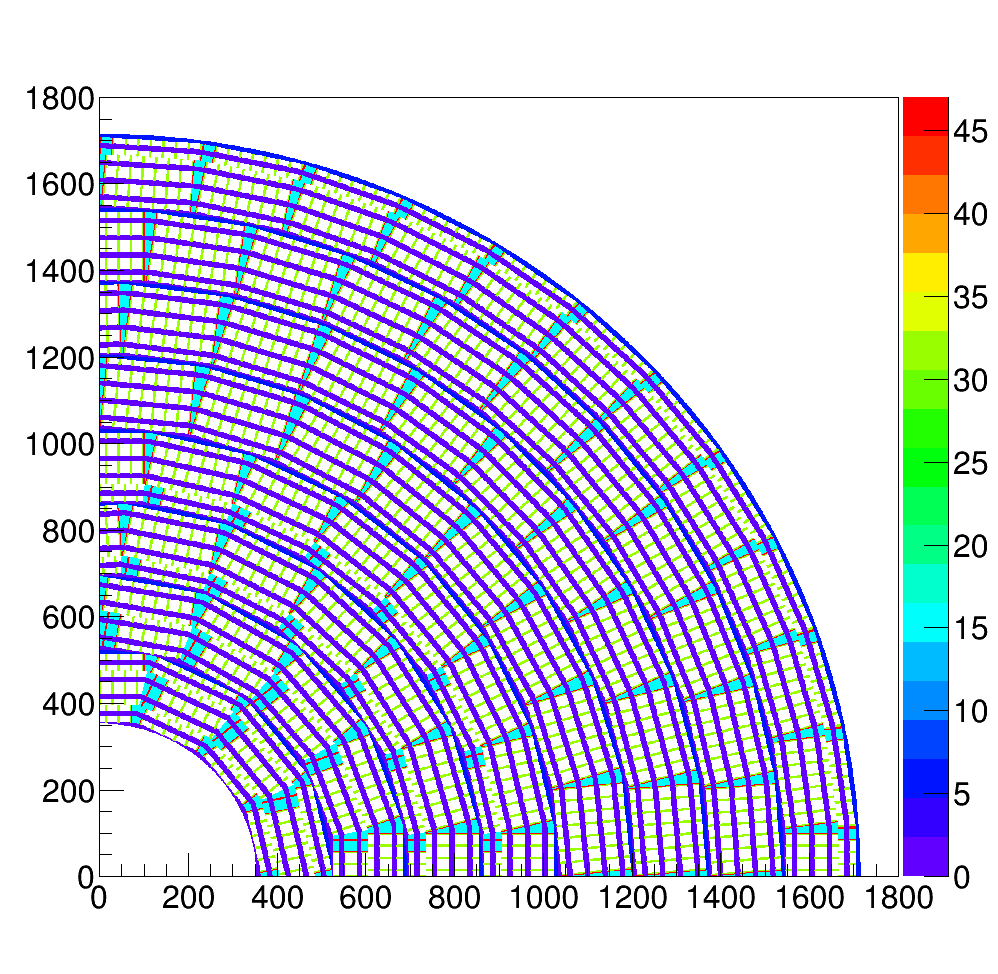 Simple solution
Insensitive areas

In light blue 
Module edge

Green between two quads 

Purple inside quad (guard)
5
Tiling of the TPC read-out
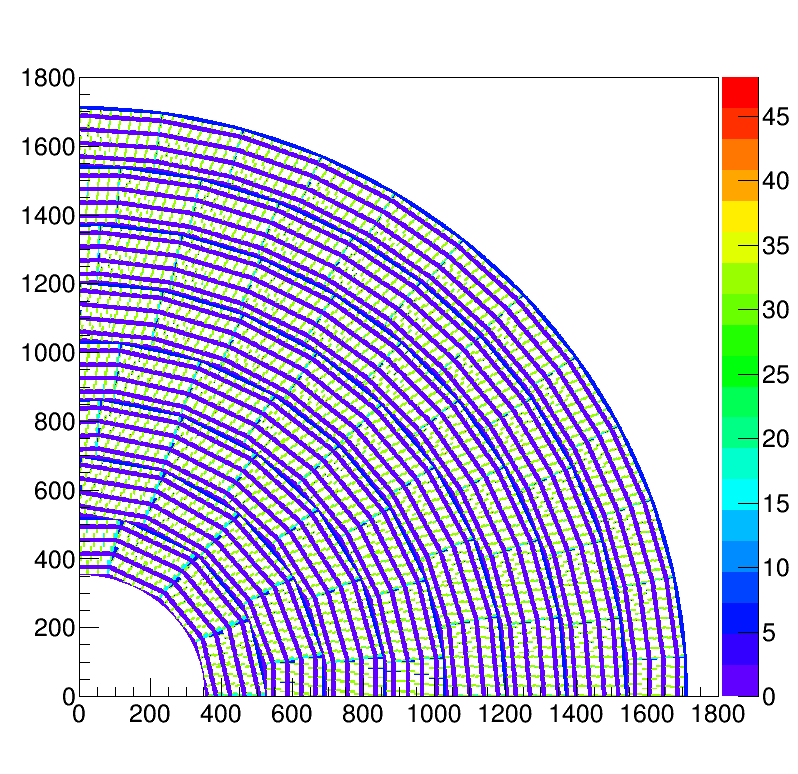 Complex solution
Insensitive areas

In light blue 
Module edge

Green between two quads 

Purple inside quad (guard)
6